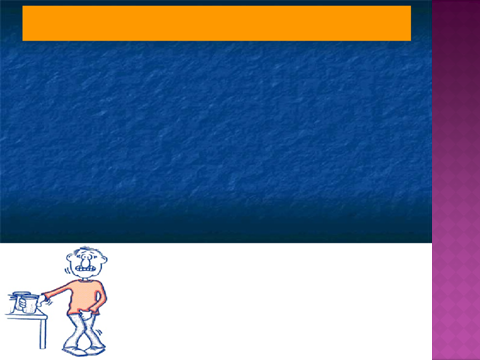 Diabetes insipidus
Dr. Hana  Alzamil
Diabetes insipidus (DI)
Types and causes of DI
Central
Nephrogenic DI
Symptoms and signs of DI
Syndrome of inappropriate ADH secretion
Diabetes insipidus (DI)
DI is a disorder resulting from deficiency of anti-diuretic hormone (ADH) or its action and is characterized by the passage of copious amounts of dilute urine.
It must be differentiated from other polyuric states such as primary polydipsia & osmotic duiresis.
Types of DI
Central DI is due to failure of the pituitary gland to secrete adequate ADH
Defect in hypothalamus
Defect in pituitary stalk
Defect in posterior pituitary
Nephrogenic DI results when the renal tubules of the kidneys fail to respond to circulating ADH. 
Psychogenic polydipsia
 physiological ADH inhibition
CAUSES OF CENTRAL DI
Brain tumors 
Lung cancer, leukemia, lymphoma most common
Head trauma
Post-neurosurgery
Idiopathic – 30-50%
Pituitary atrophy, possible autoimmune
Congenital
Mutations of ADH gene, usually autosomal dominant
Infiltrative diseases, such as Histiocytosis X or sarcoidosis
CAUSES OF NEPHROGENIC DI
Acquired
Drugs: lithium, amphotericin, gentamicin, loop diuretics
Electrolyte disorders: hypercalcemia, hypokalemia
Renal dz: obstructive uropathy, chronic renal failer , polysystic kidney, post-transplant, pyelonephritis
Systemic processes: sarcoid, amyloid, multiple myeloma, sickle cell disease, pregnancy
Congenital – rare
Present in 1st week of life
V2 ADH receptor defect – X-linked recessive
AQP2 water channel defect – will respond to ADH
Symptoms and signs of DI
Polyuria > 3 liters in 24 hrs
Sudden onset more typical of central DI
Nocturia 
Polydipsia
Dilute urine, urine osm < 200
Anorexia, constipation
Serum Na > 150 rare if free access to H2o
Dehydration when access to water limited
Hyperthermia & lack of sweating
Symptoms and signs of DI
Diabetes insipidus can cause dehydration which can cause:
Dry mouth 
Muscle weakness 
Hypotension (low blood pressure) 
Sunken appearance of the eyes  
Rapid heart rate 
Weight loss
Symptoms and signs of DI
Diabetes insipidus can also cause an electrolyte imbalance 
Hypernatremia
Hyperchloremia 
Electrolyte imbalance can cause 
Headache  
Fatigue  
Irritability and muscle pains
Seizure secondary to Hypernatremia can happen
Treatment
Desmopressin 
Desamino-desarginino-vasopressin(DDAVP)
V2-selective analogue
Little V1 (vasoconstrictor) activity
Drug of choice in Diabetes insipidus
Administration:
Oral, sub-cut, nasal spray
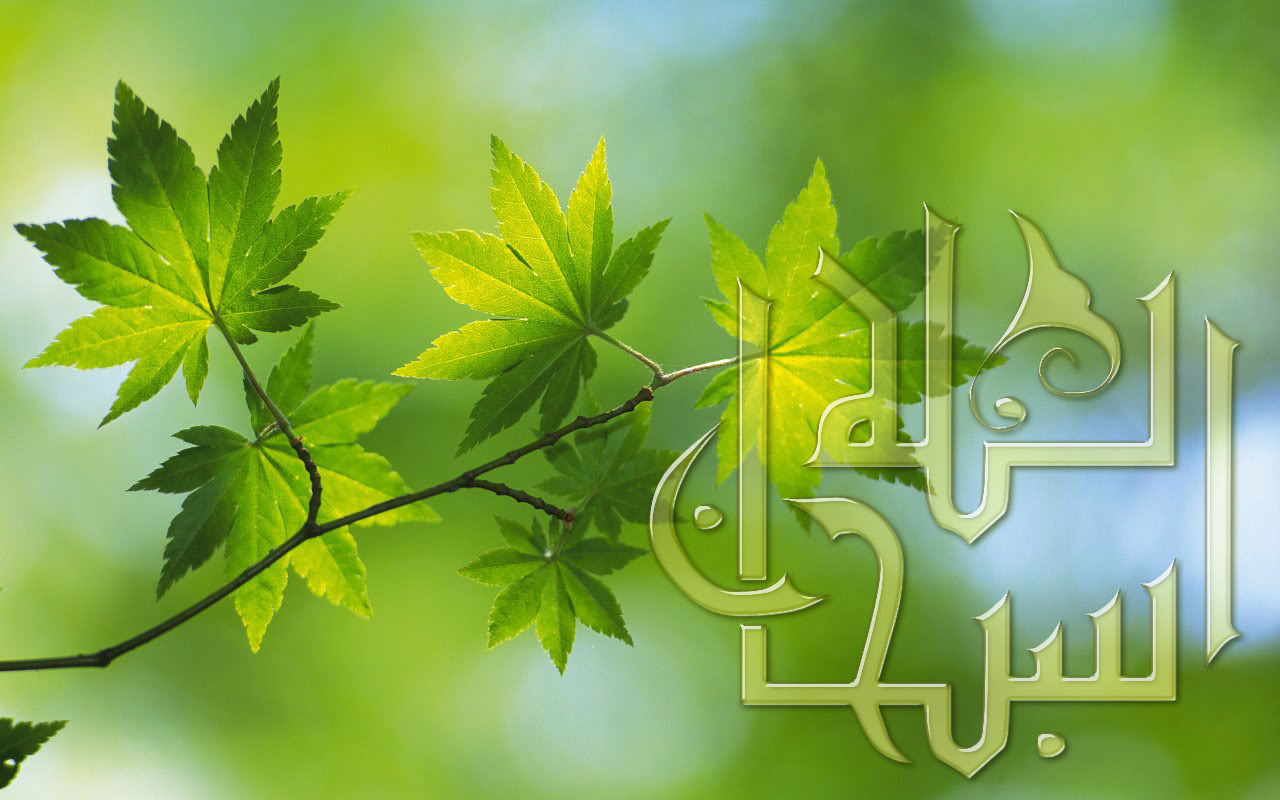 Syndrome of Inappropriate antidiuretic Hormone (SIADH)
The syndrome of inappropriate secretion of ADH (SIADH) is characterized by 
Non-physiologic release of ADH
Impaired water excretion with normal sodium excretion
SIADH is associated with disease that affect osmoreceptor in the hypothalamus
Causes
Causes:
Cancer - Many tumours.
 Most common is small cell cancer of the lung
Brain – 
Meningitis
Cerebral abscess 
Head injury
Tumors
Lung 
pneumonia 
Tuberculosis, lung abscess
Metabolic 
Drugs
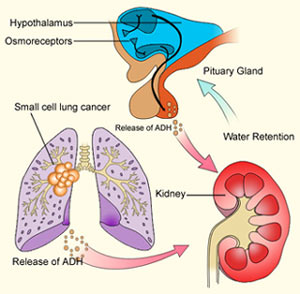 Manifestations
SIADH is characterized by:
Fluid retention
Serum hypo-osmolarity
Dilutional hyponatraemia
Hypochloremia 
Concentrated urine in the presence of normal or increased intravascular volume
Normal renal function
Hyponatraemia and hypo-osmolarity lead to acute edema of the brain cells
An increase in brain water content of more than 5-10% is incompatible with life
Symptoms and signs
Symptoms are 
Headache 
Nausea  
Vomiting  
Impaired consciousness 
Neurological signs (severe hyponatraemia)
Drowsiness 
Disorientation 
Delirium 
Seizures 
Coma & death (severe cases)
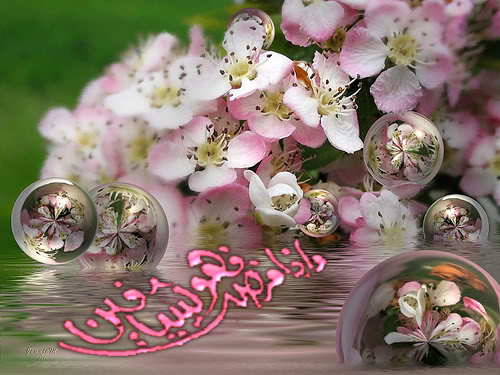 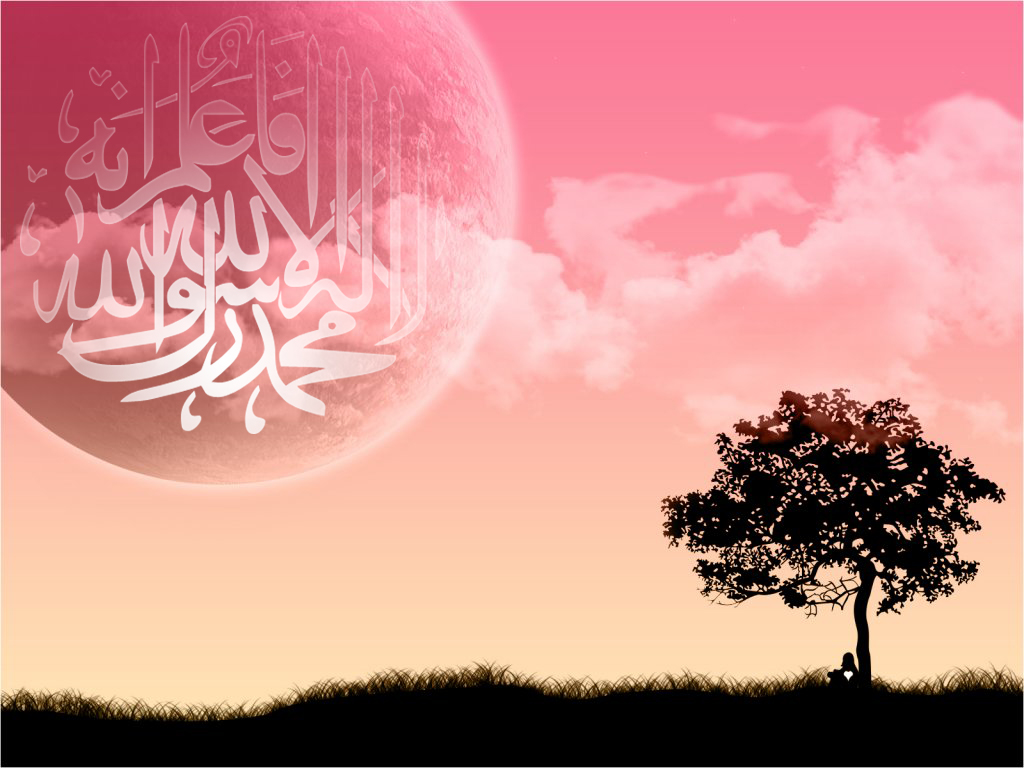 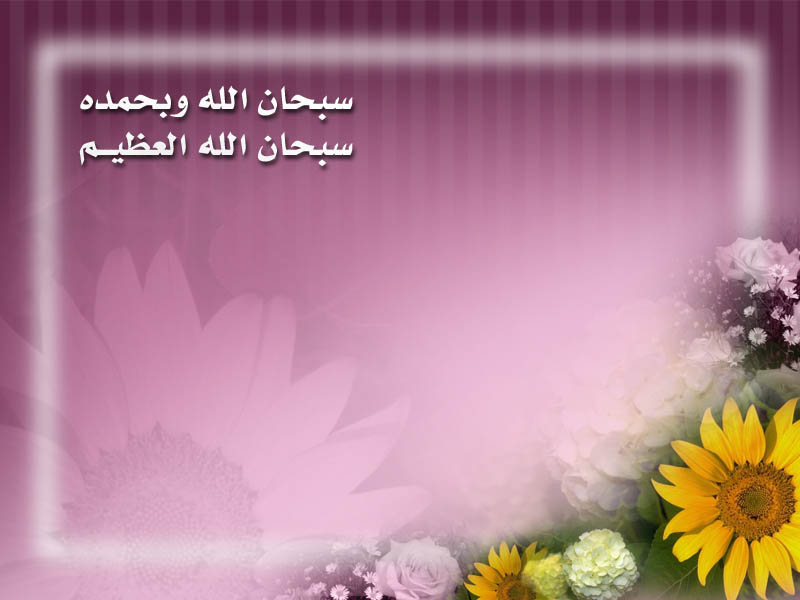 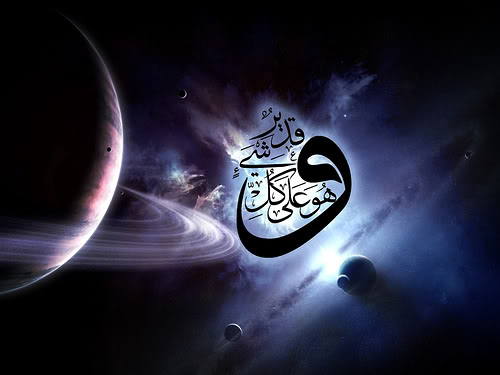 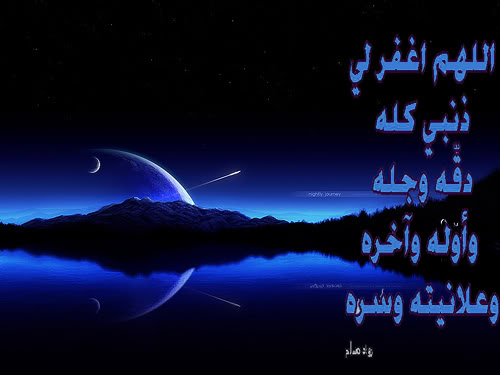